7 “But now ask the beasts, and they will teach you;And the birds of the air, and they will tell you;8 Or speak to the earth, and it will teach you;And the fish of the sea will explain to you.9 Who among all these does not knowThat the hand of the Lord has done this,10 In whose hand is the life of every living thing, And the breath of all mankind?
Job 12 (NKJ)
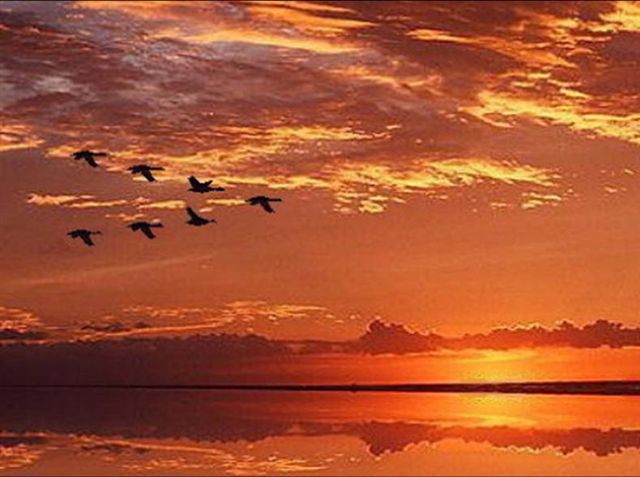 A LESSON FROM GEESE
A LESSON FROM GEESE
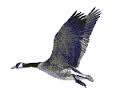 GEESE ILLUSTRATE THE CONCEPT OF FELLOWSHIP
A LESSON FROM GEESE
Fellowship:

“to have in common”
 “to share” 
“to participate for a common cause”
42 And they continued steadfastly in the apostles’ doctrine and fellowship, in the breaking of bread, and in prayers. 
Acts 2 (NKJ)
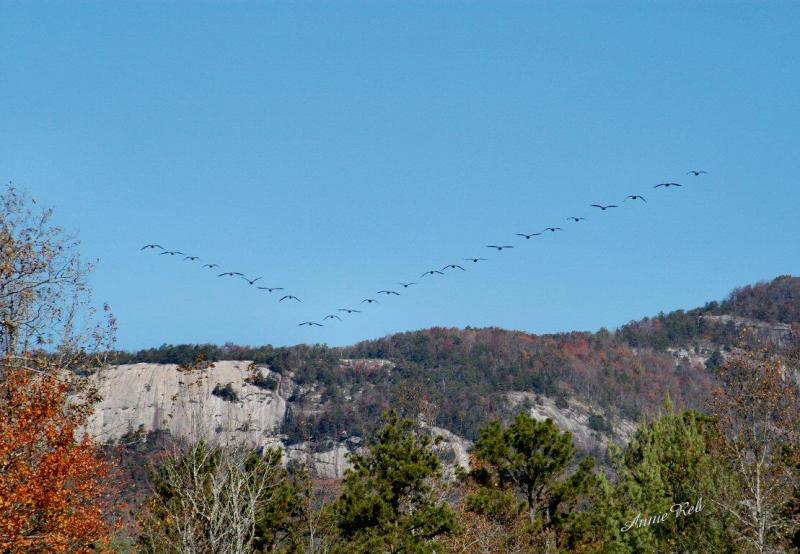 6 If we say that we have fellowship with Him, and walk in darkness, we lie and do not practice the truth. 
7 But if we walk in the light as He is in the light, we have fellowship with one another, and the blood of Jesus Christ His Son cleanses us from all sin.
1 Jn. 1 (NKJ)
A LESSON FROM GEESE
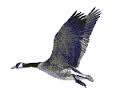 GEESE ILLUSTRATE THE CONCEPT OF FELLOWSHIP
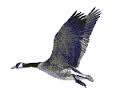 GEESE ILLUSTRATE THE CONCEPT OF SHARING THE WORKLOAD
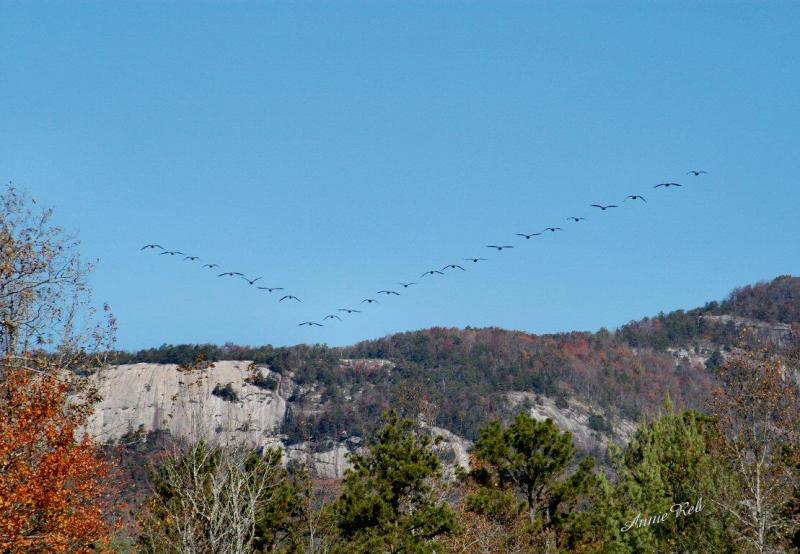 25 that there should be no schism in the body, but that the members should have the same care for one another. 
26 And if one member suffers, all the members suffer with it; or if one member is honored, all the members rejoice with it.
1 Cor. 12 (NKJ)
A LESSON FROM GEESE
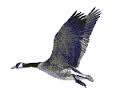 GEESE ILLUSTRATE THE CONCEPT OF FELLOWSHIP
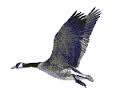 GEESE ILLUSTRATE THE CONCEPT OF SHARING THE WORKLOAD
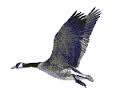 GEESE ILLUSTRATE THE CONCEPT OF ENCOURAGEMENT
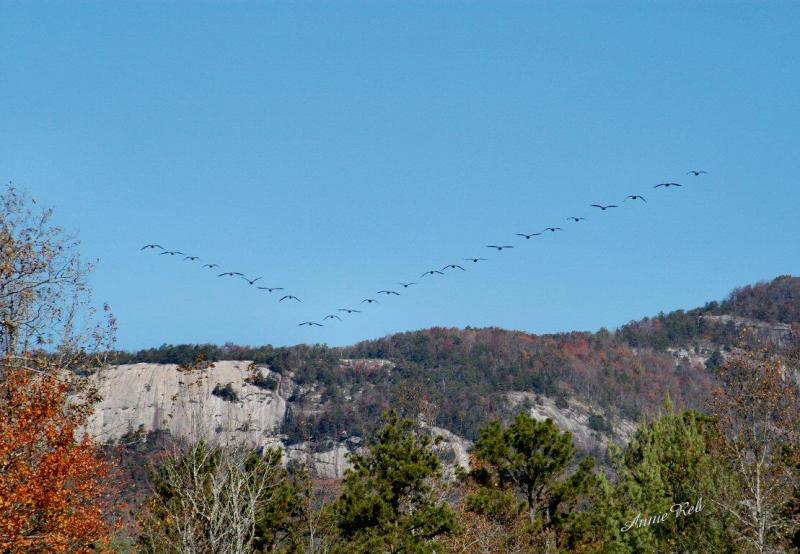 HONK
HONK
HONK
HONK
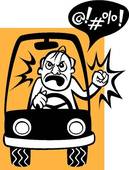 HONK
HONK
HONK
HONK
HONK
HONK
HONK
HONK
HONK
HONK
HONK
HONK
HONK
HONK
HONK
HONK
HONK
HONK
HONK
HONK
11 Therefore comfort each other and edify one another, just as you also are doing.
1 Thess. 5 (NKJ)
13 but exhort one another daily, while it is called “Today,” lest any of you be hardened through the deceitfulness of sin. 
Heb. 3 (NKJ)
36 And Joses, who was also named Barnabas by the apostles (which is translated Son of Encouragement), a Levite of the country of Cyprus, 
Acts 4 (NKJ)
A LESSON FROM GEESE
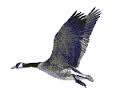 GEESE ILLUSTRATE THE CONCEPT OF FELLOWSHIP
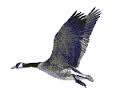 GEESE ILLUSTRATE THE CONCEPT OF SHARING THE WORKLOAD
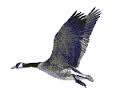 GEESE ILLUSTRATE THE CONCEPT OF ENCOURAGEMENT
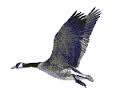 GEESE ILLUSTRATE THE CONCEPT OF SHARING BURDENS WITH     ONE ANOTHER
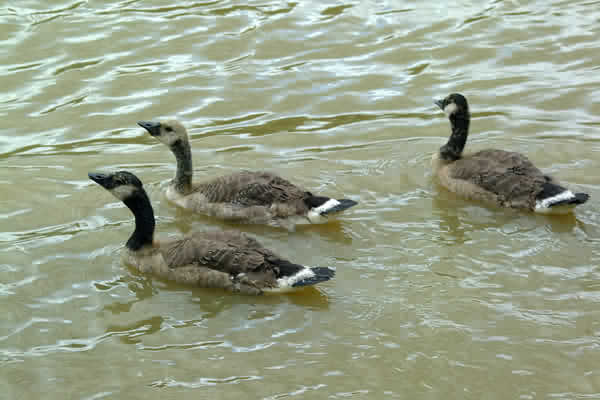 2 Bear one another’s burdens, and so fulfill the law of Christ. 
Gal. 6 (NKJ)
1 Now we who are strong ought to bear the weaknesses of those without strength and not just please ourselves.
Rom. 15
(New American Standard Bible)
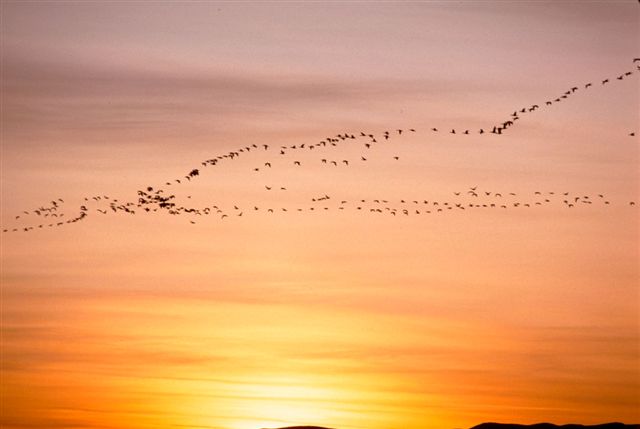 YOU DON’T HAVE TO BE A SCIENTIST...
…To learn from God’s marvelous creation; you only need to stop long enough to observe and let God reveal His wonders to you.
The Conditions Of Salvation
Hear the Gospel of Christ - Rom.10:17
Believe in Jesus Christ - Rom.1:16
Repent and Turn to God - Luke 13:3
Confess Jesus Before Men - Matt.10:32
Baptized Into Christ - Acts 2:38-39

Grow And Be Faithful - 2 Pet.3:18
If Err From The Faith: Repent and Pray God – 1 John 1:9
Preached at:

Bethel – 10/13/2013
Vaught Ridge – 10/20/2013
Providence – 10/20/2013